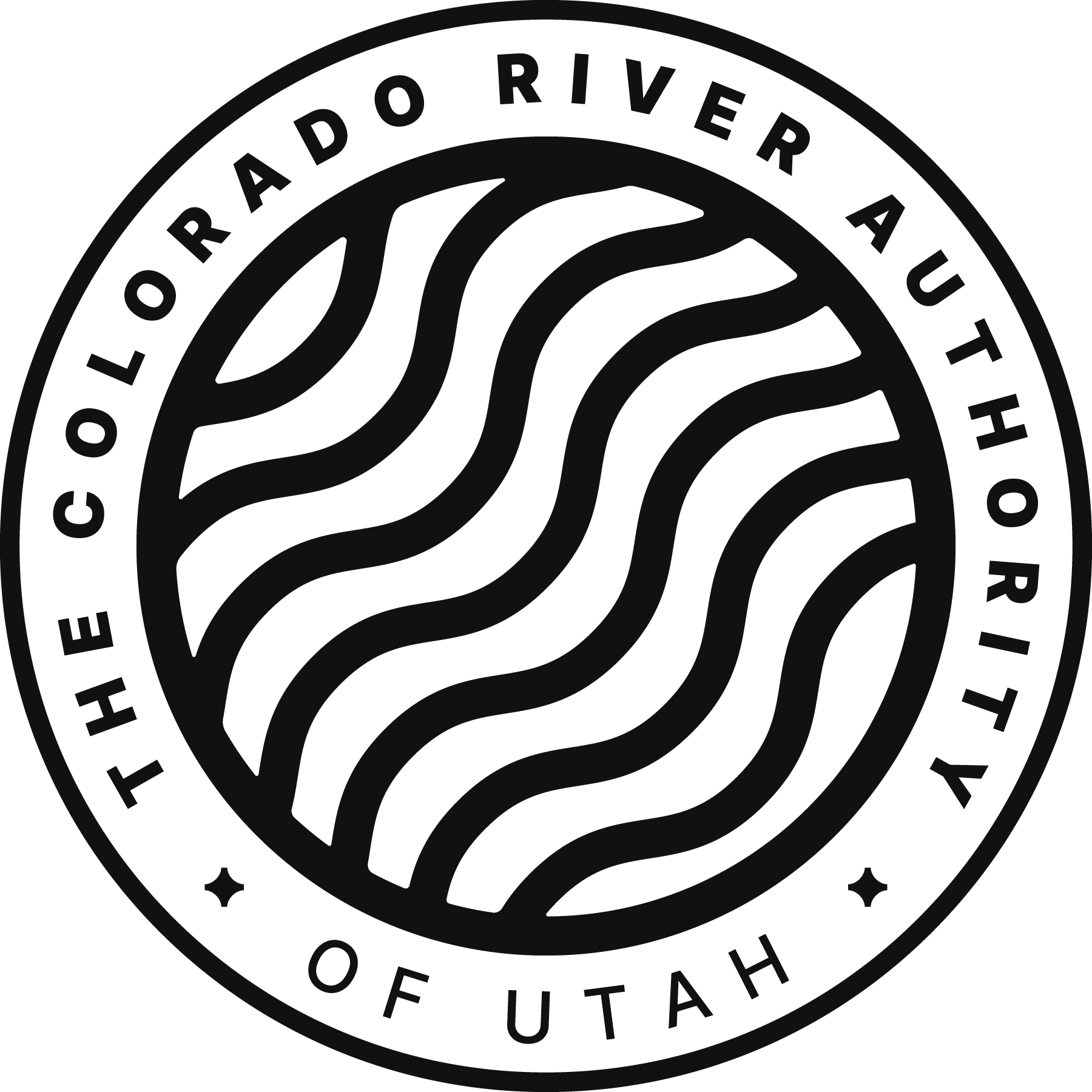 Hydrology & System Status Update May 2024
Colorado River Authority of Utah Board Meeting
Betsy Morgan, Staff Engineer
Lily Bosworth, Staff Engineer
MAY 21, 2024
SALT LAKE CITY, UTAH
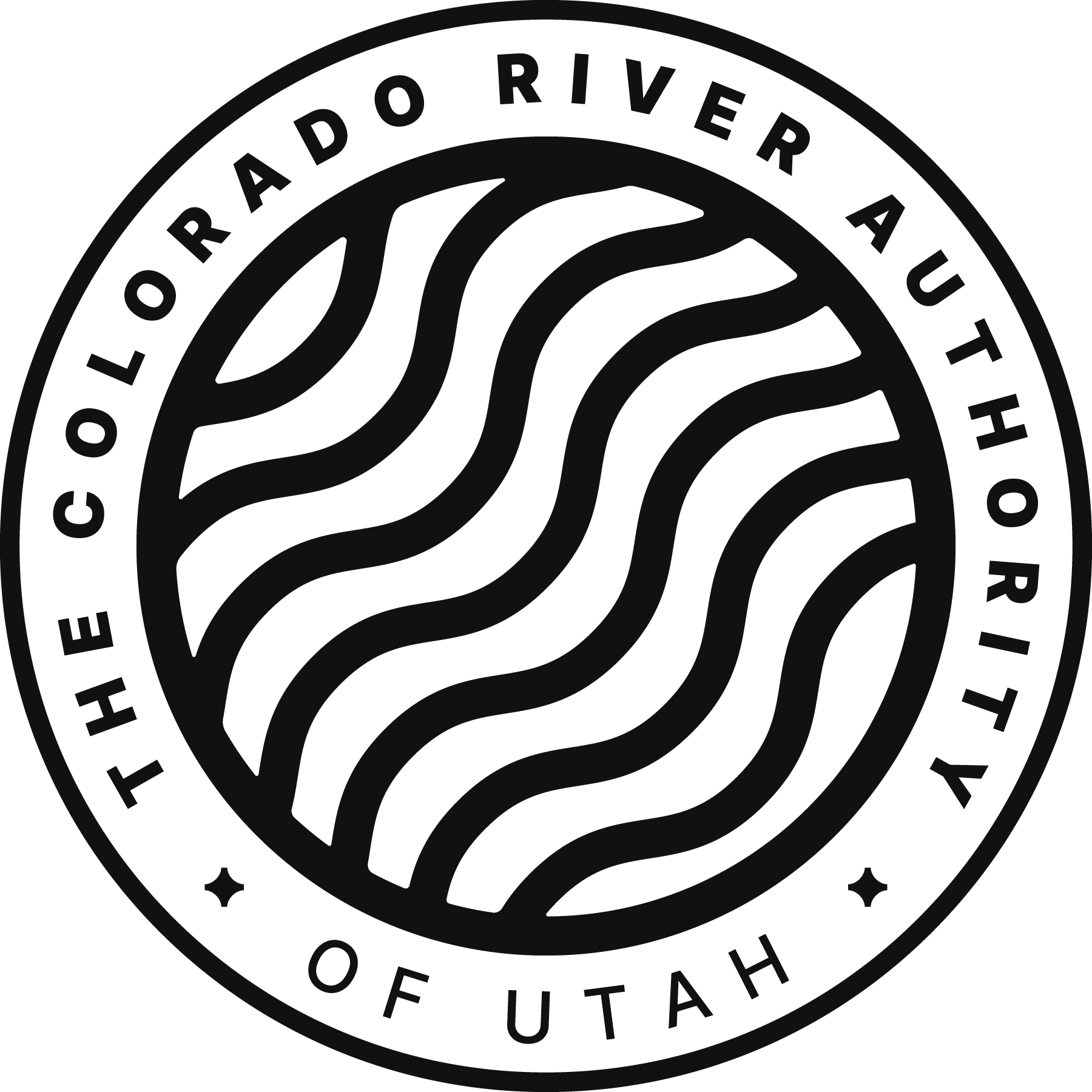 Hydrology
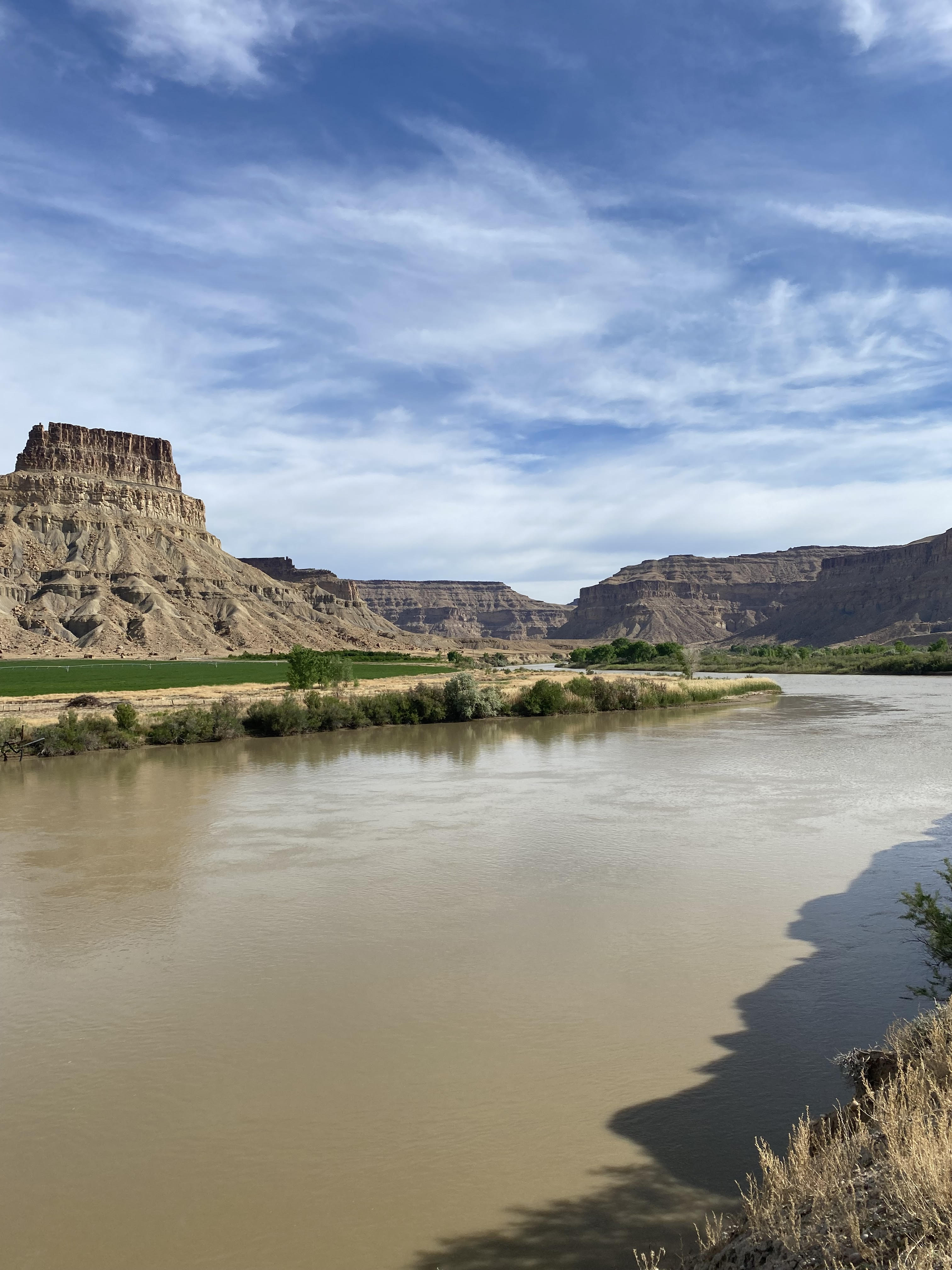 Green River, UTMay 15 2024
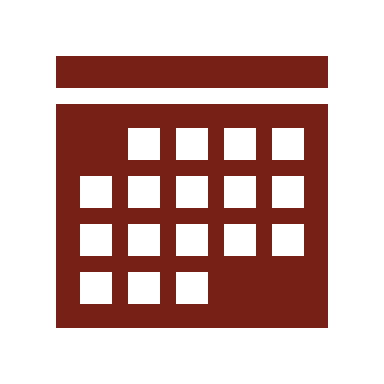 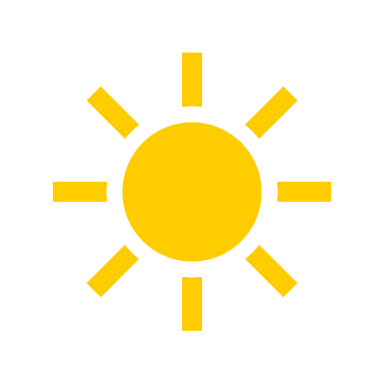 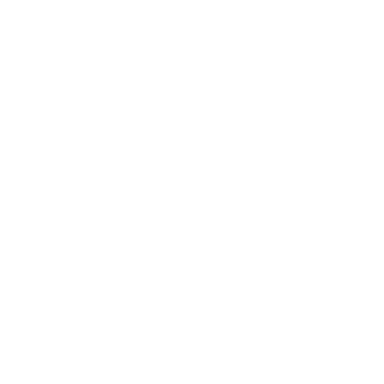 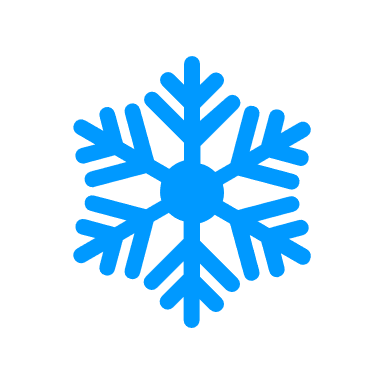 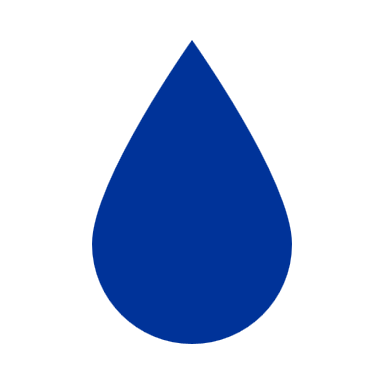 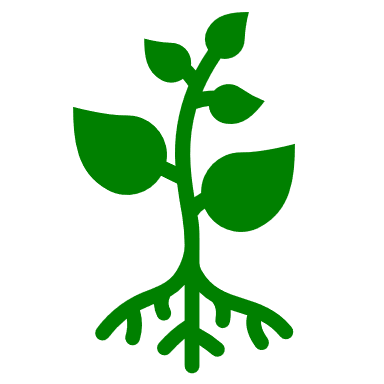 Today’s data:

Ground-up 
Present and future
Upper Colorado River Basin
Subsurface Hydrology: May 2024
Root Zone Soil Moisture
Shallow Groundwater
Surface Soil Moisture
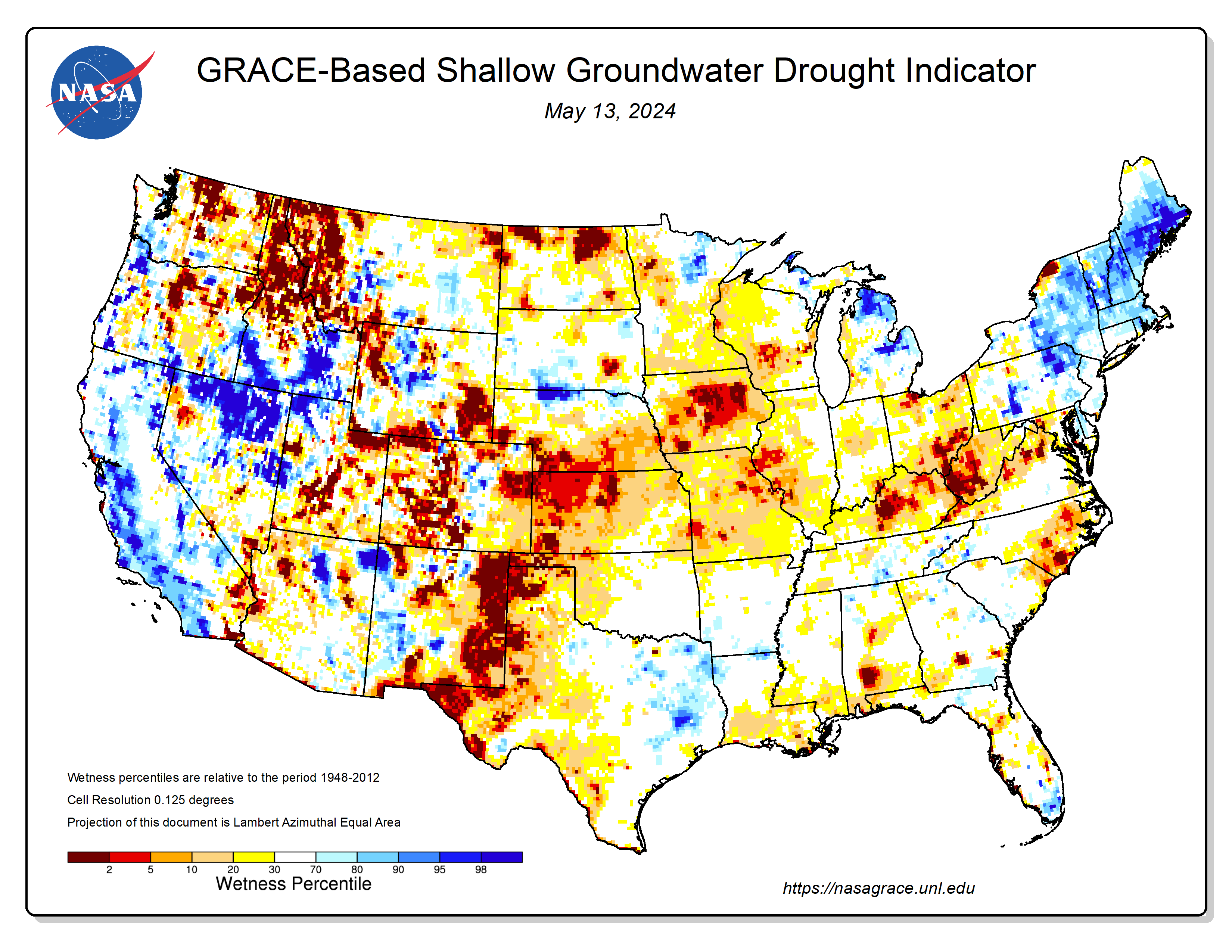 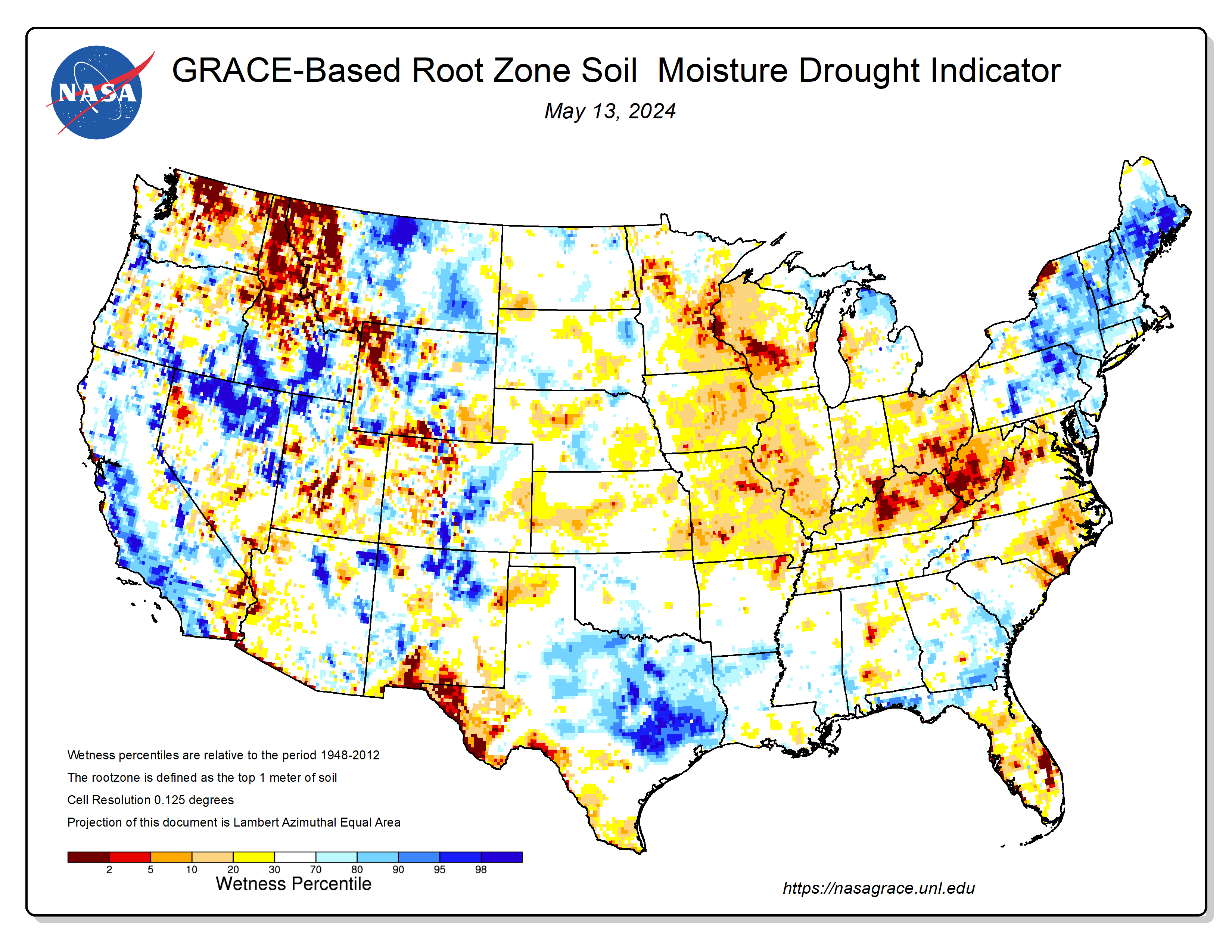 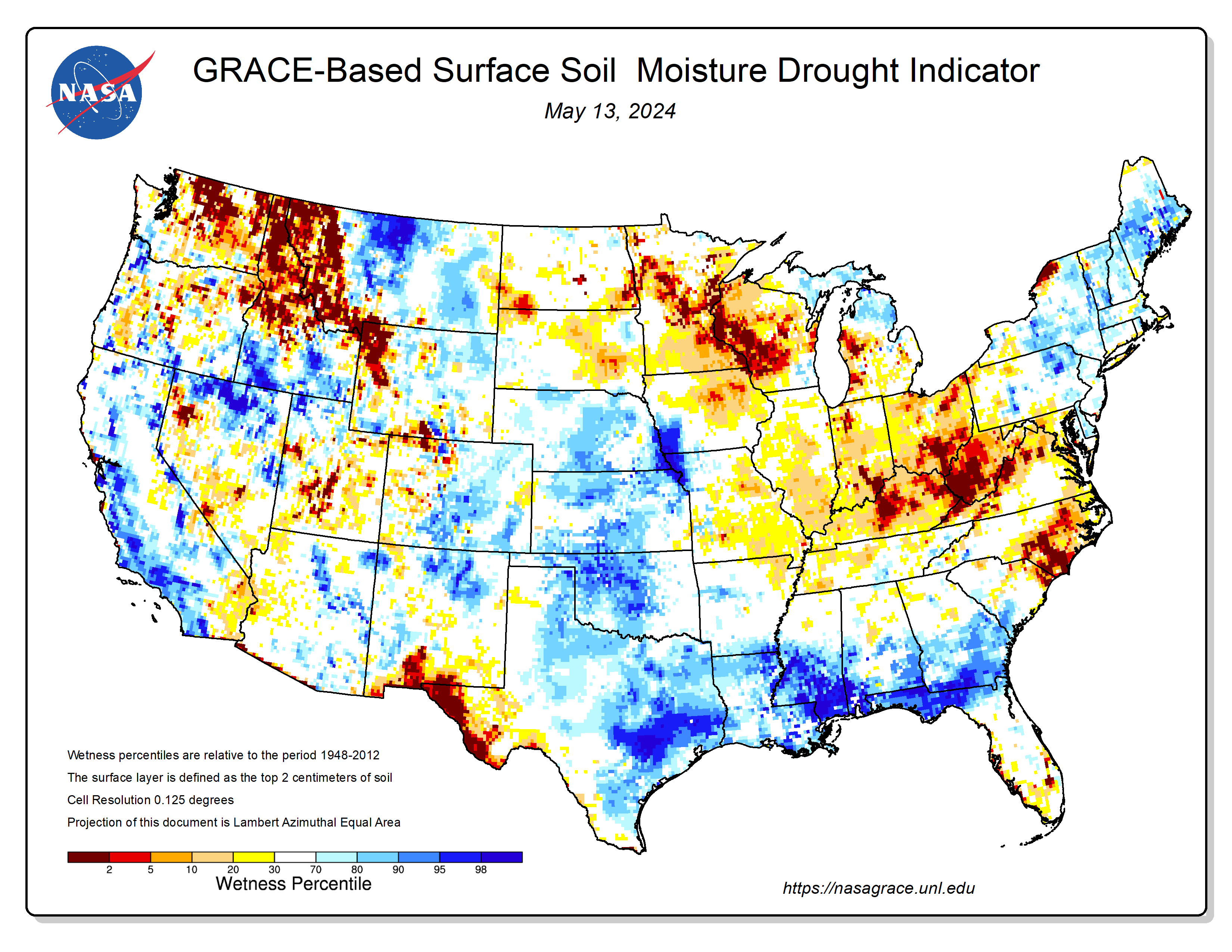 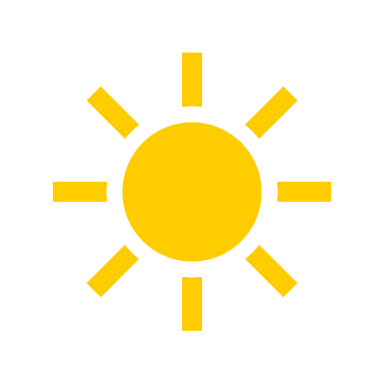 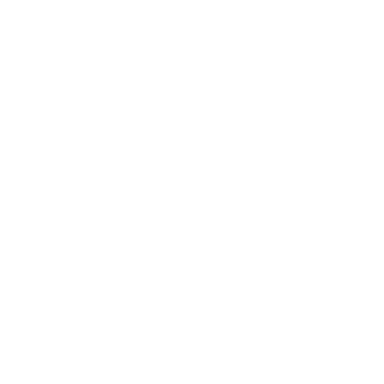 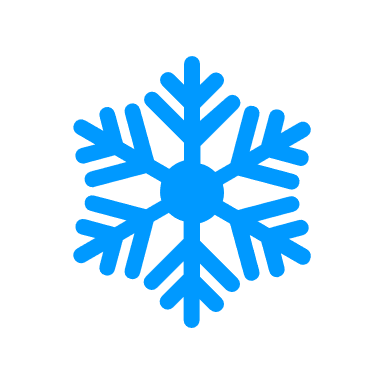 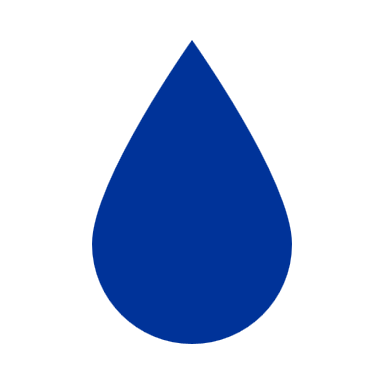 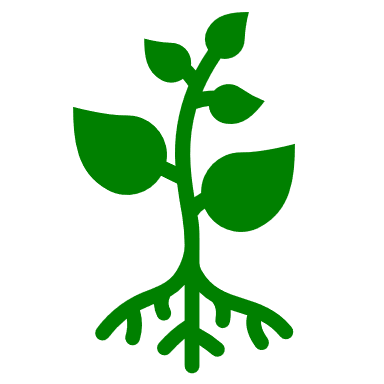 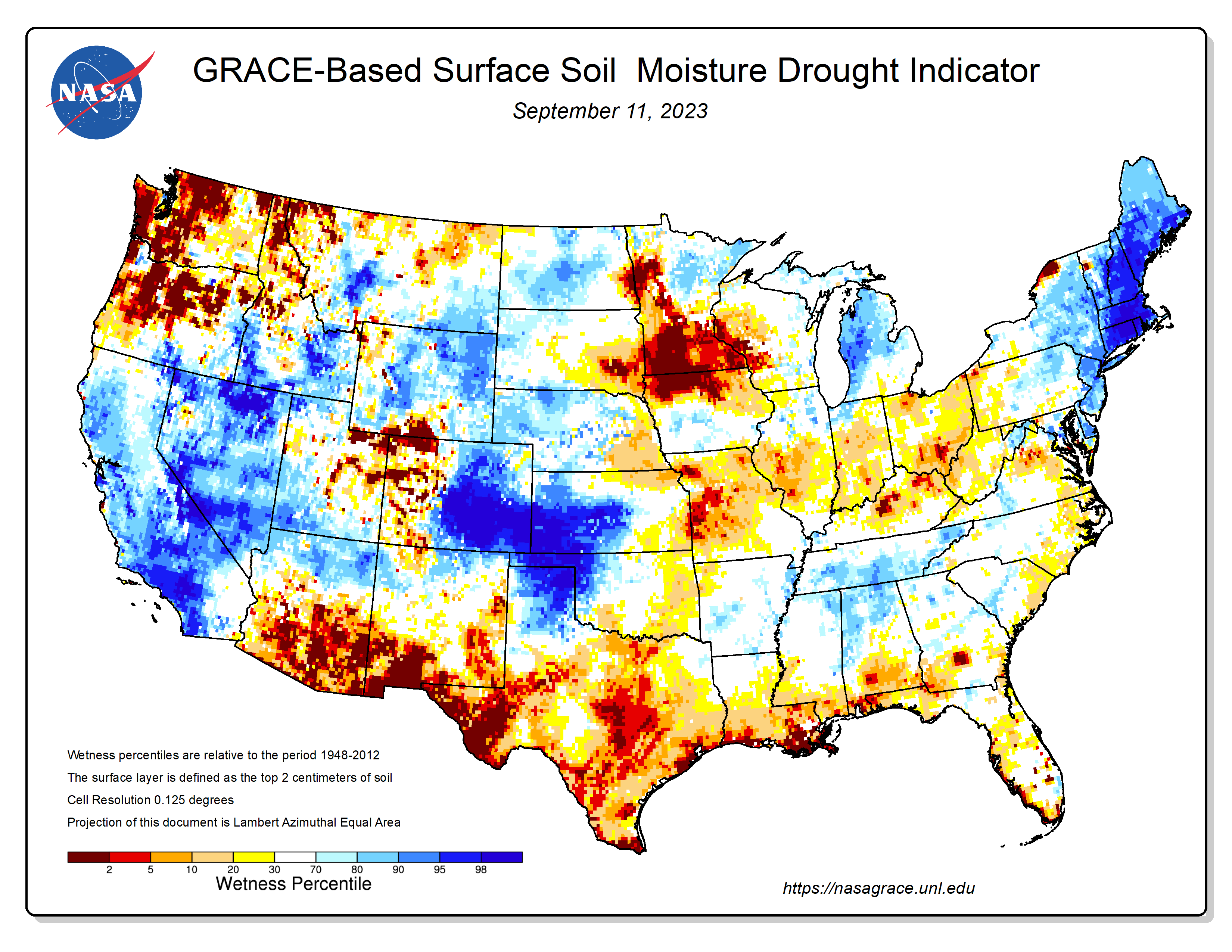 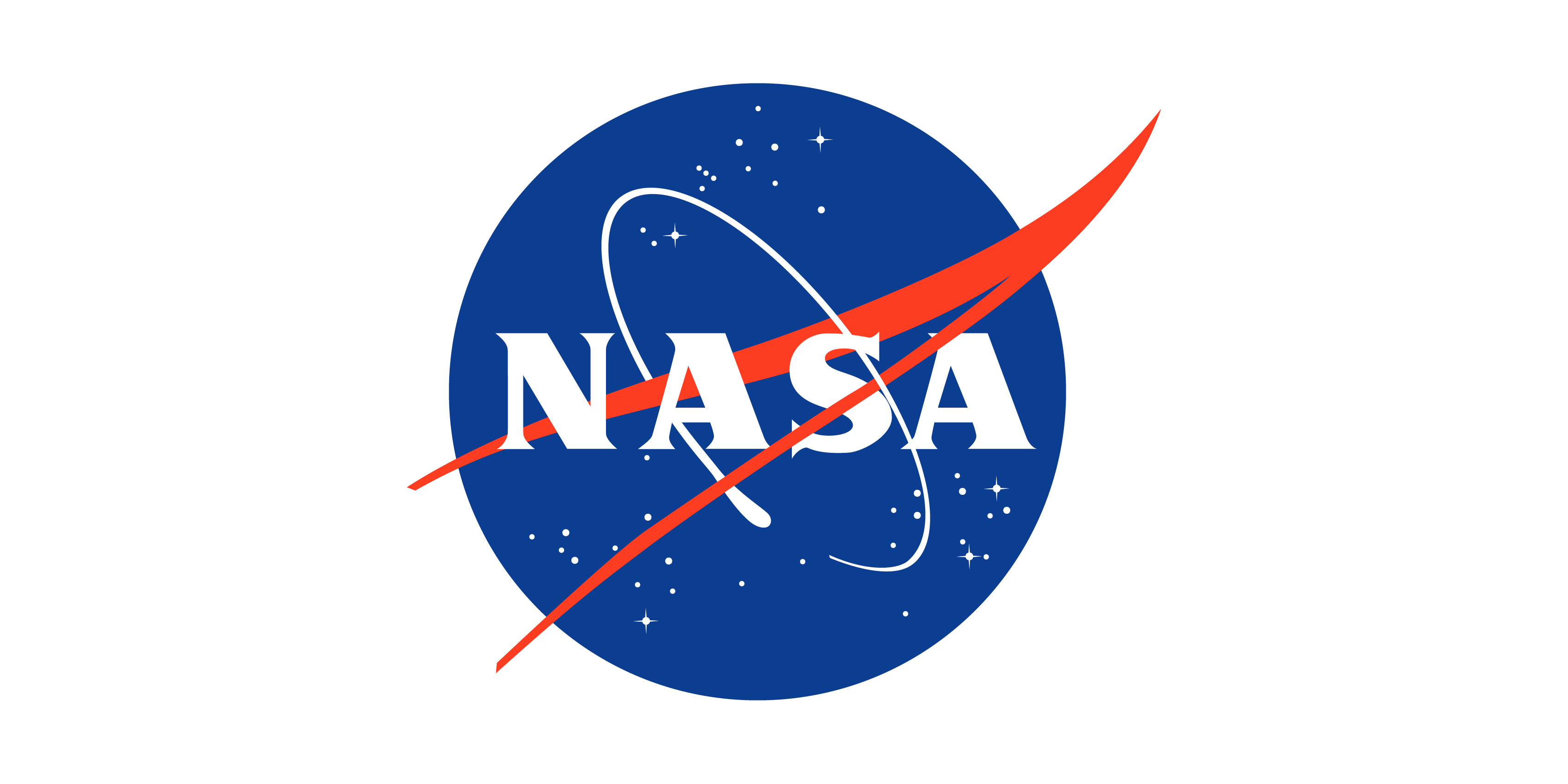 Dry subsurface conditions suggest long-term drought impacts remain
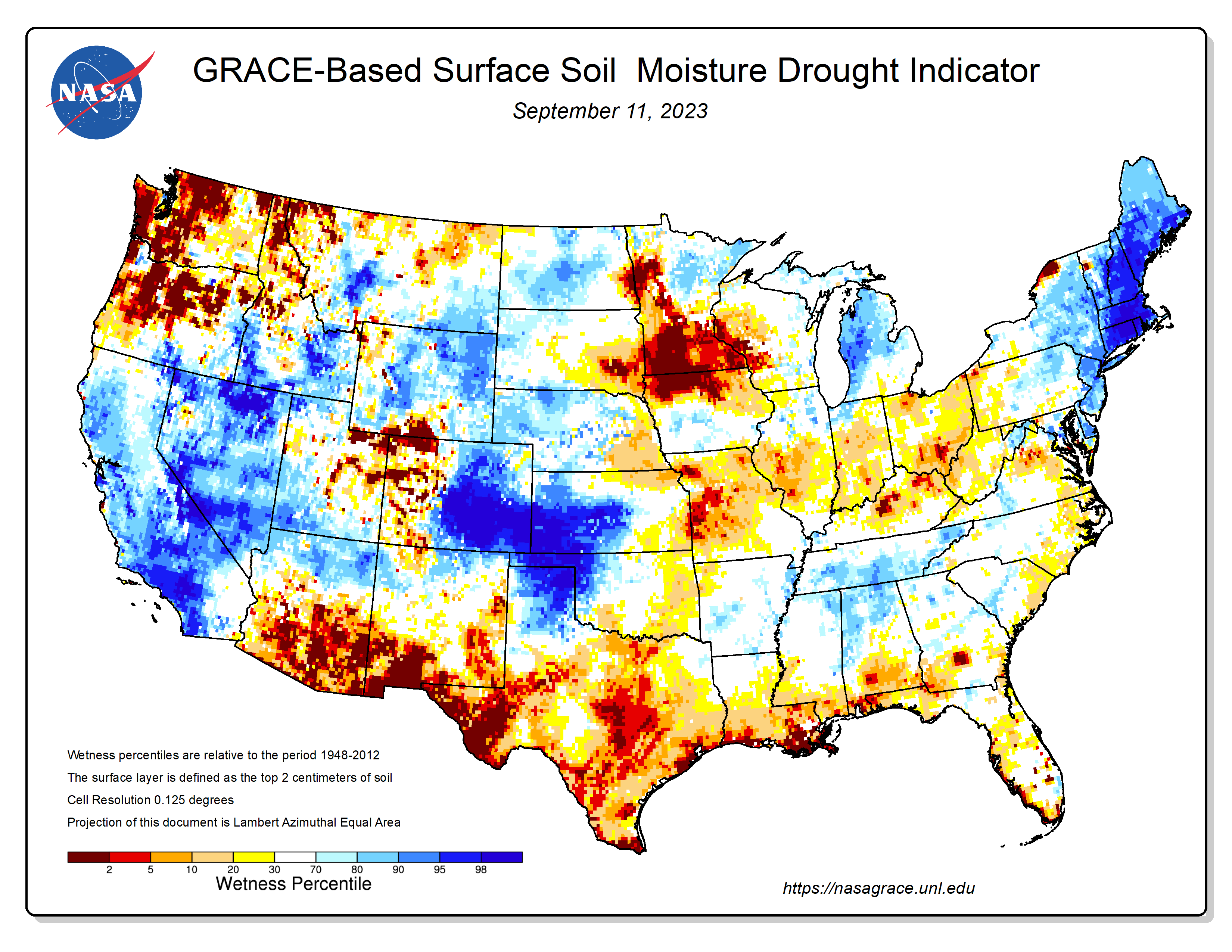 Surface Hydrology: May Streamflow
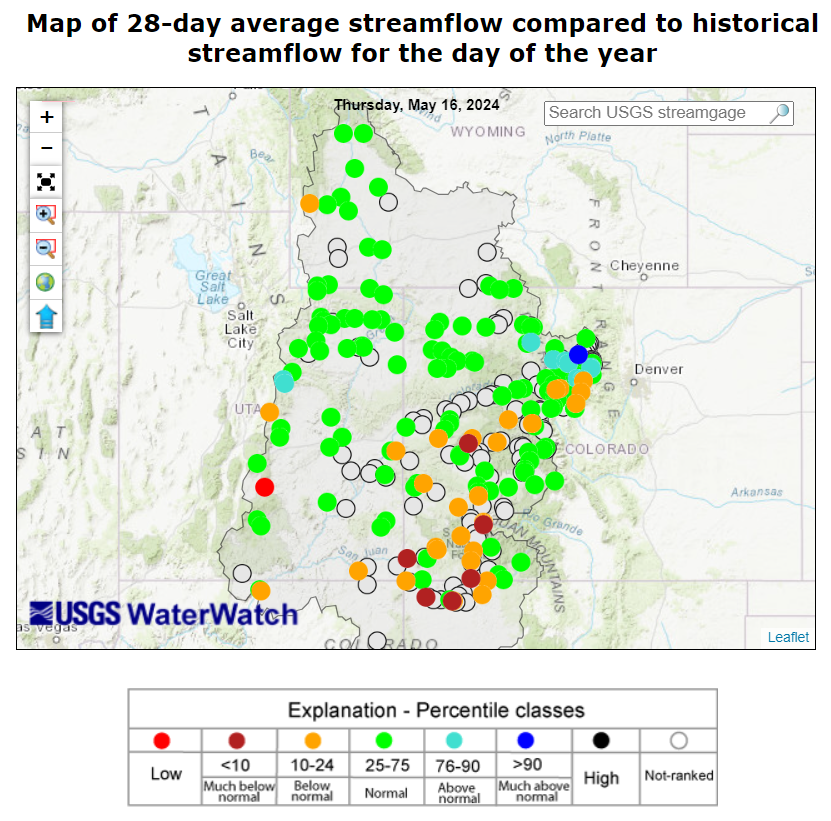 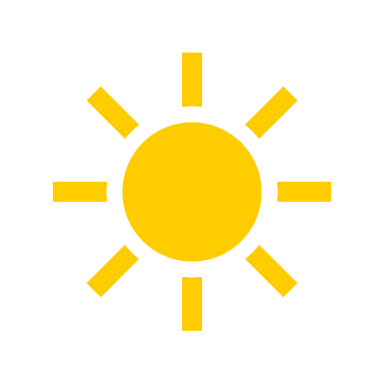 Normal to below normal flow across Upper Basin
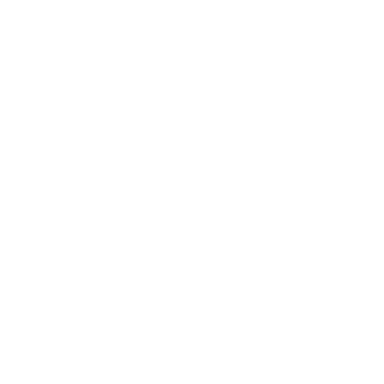 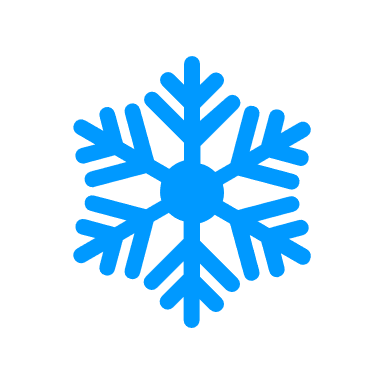 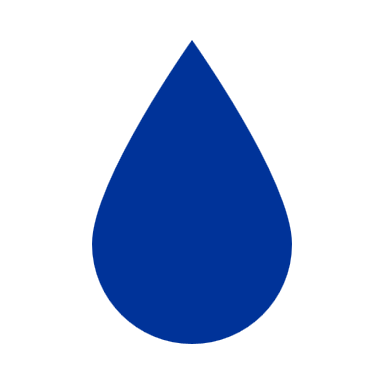 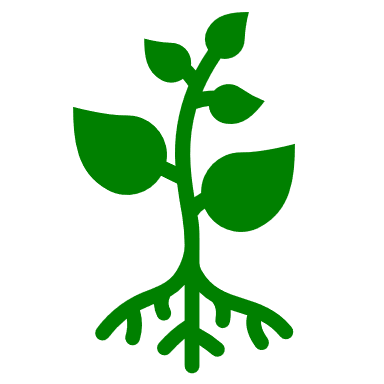 Surface Hydrology: Runoff Forecast
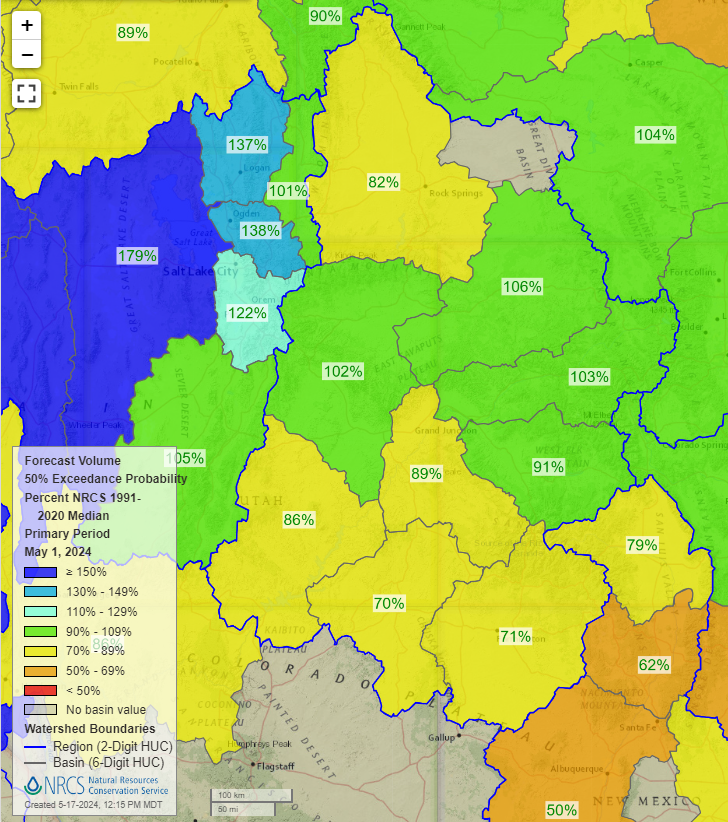 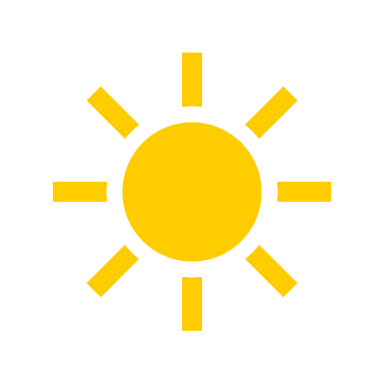 Normal to below normal runoff forecasted across Upper Basin
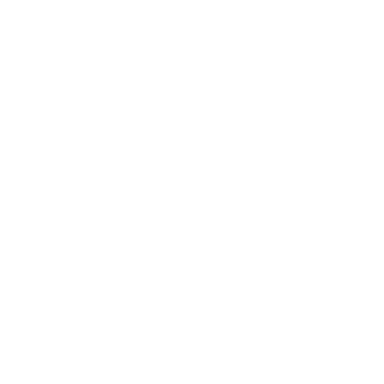 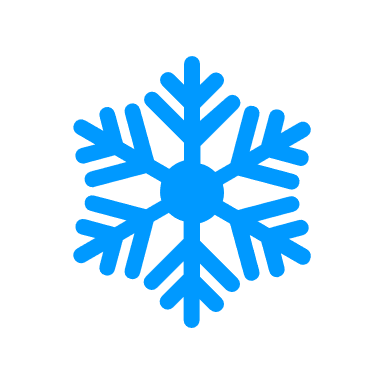 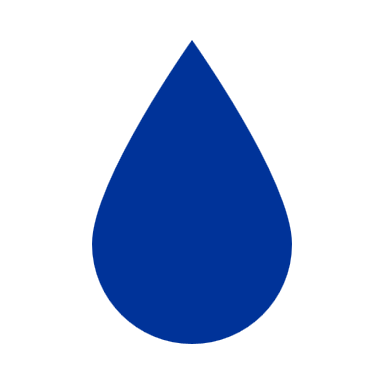 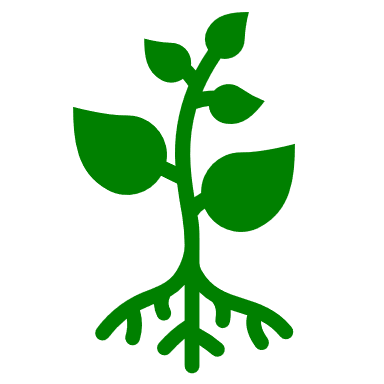 Surface Hydrology: May Snow
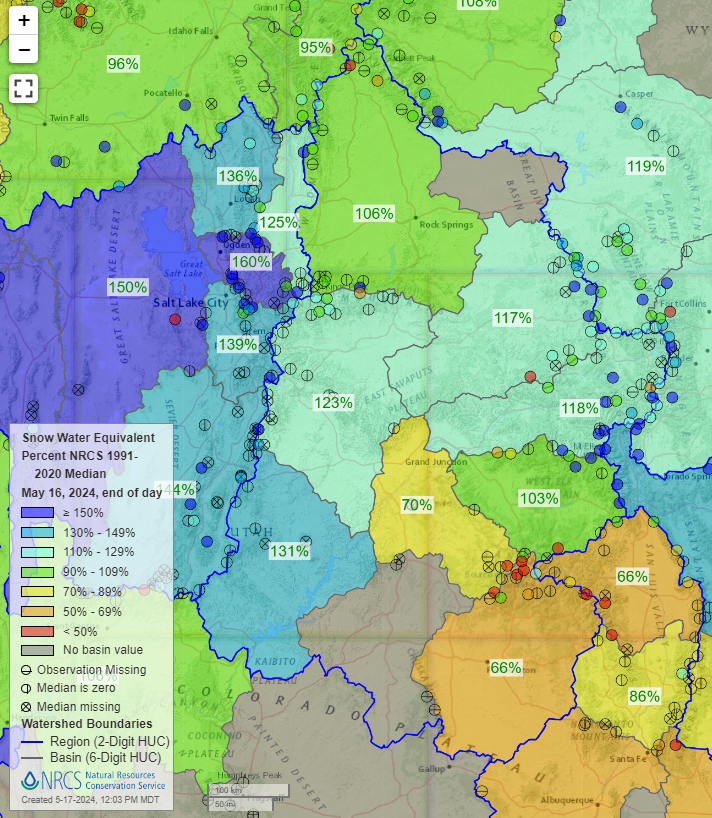 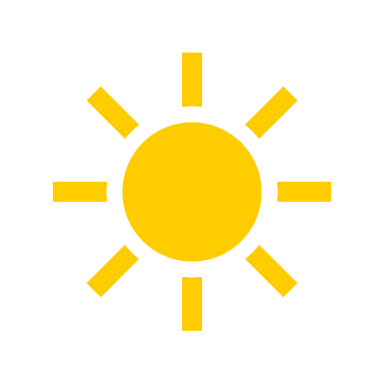 Above normal to below normal snowpack across Upper Basin
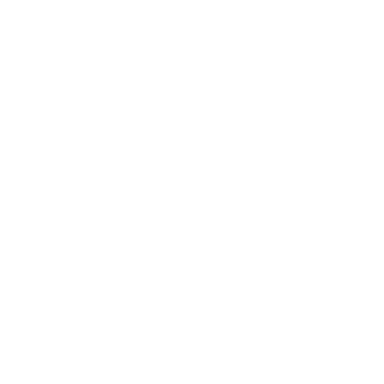 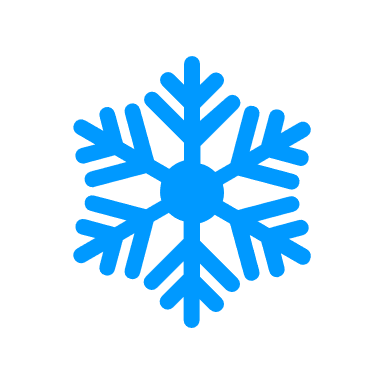 Low runoff efficiency persists
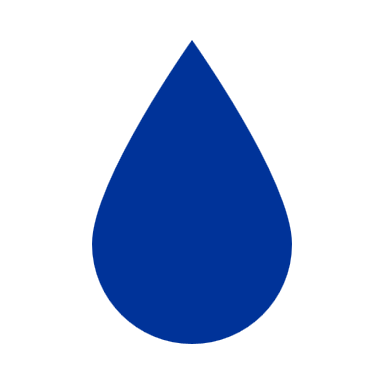 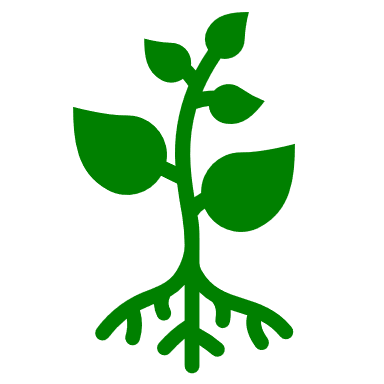 Surface Hydrology: Water Year 2024 Snow
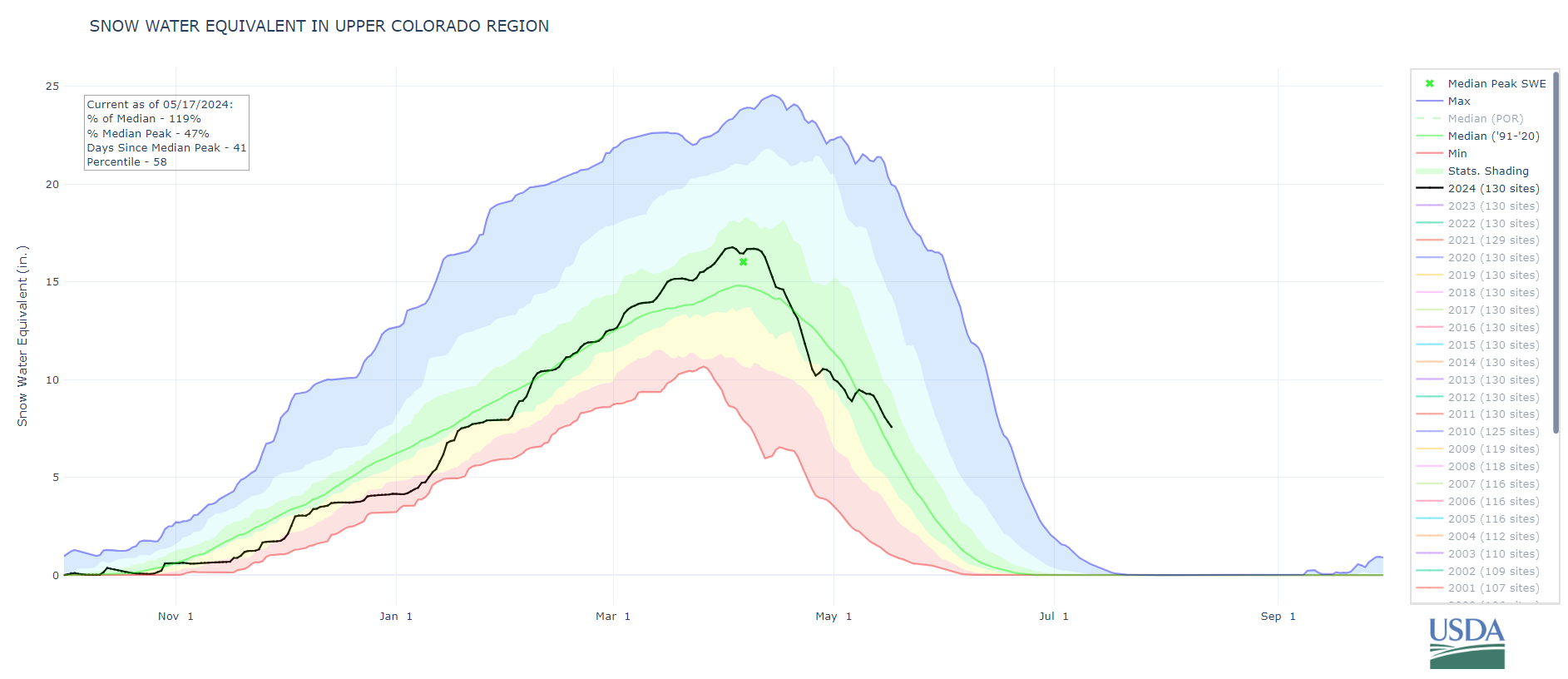 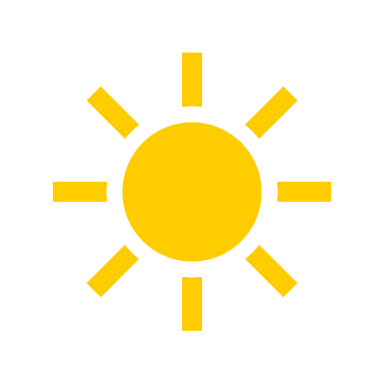 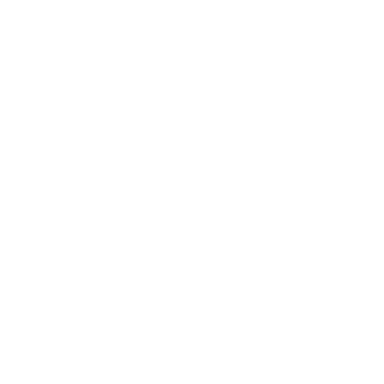 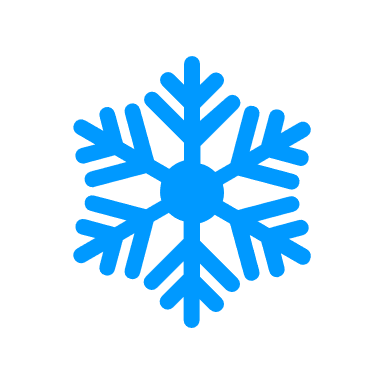 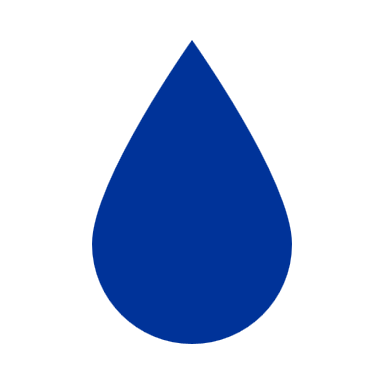 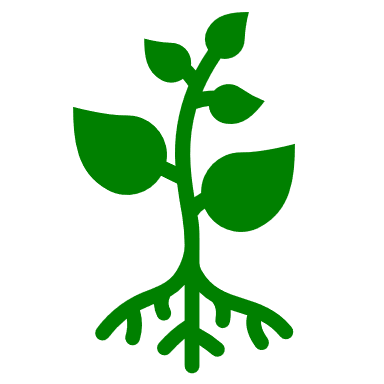 Below normal SWE progressed to normal SWE during snow season across Upper Basin
Atmospheric Hydrology: Precipitation Outlook
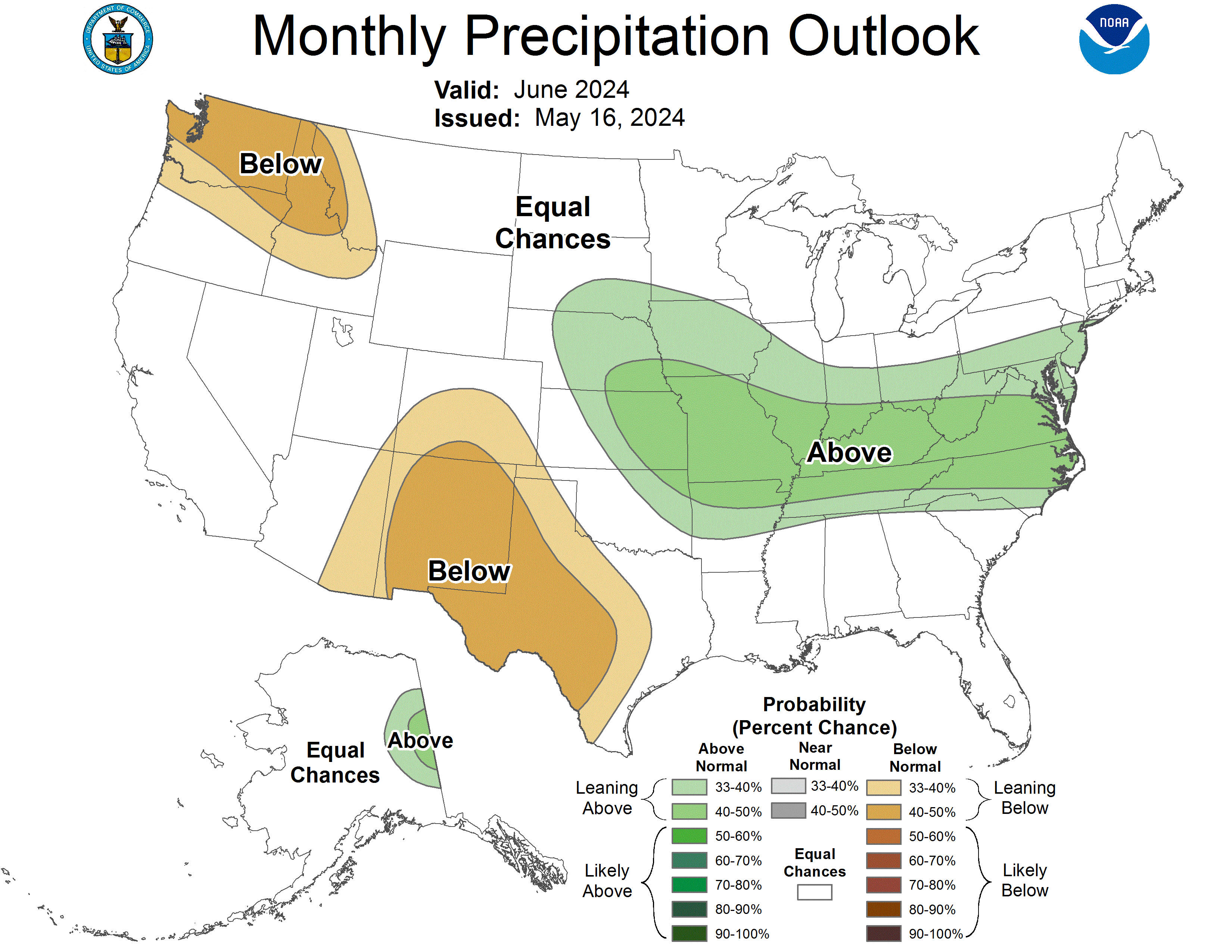 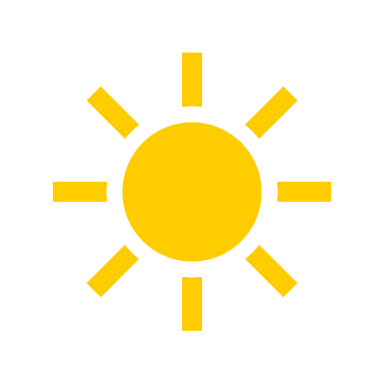 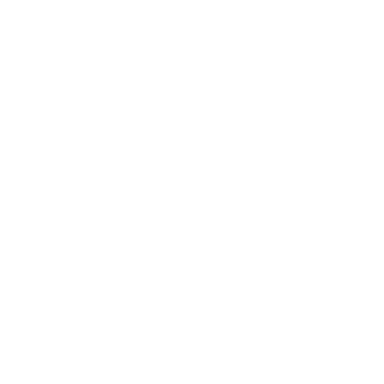 Equal chances and below normal precipitation in June
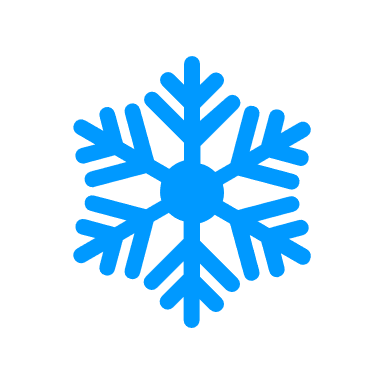 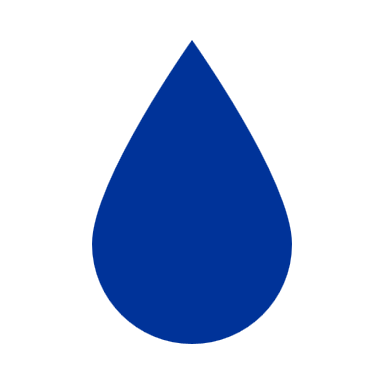 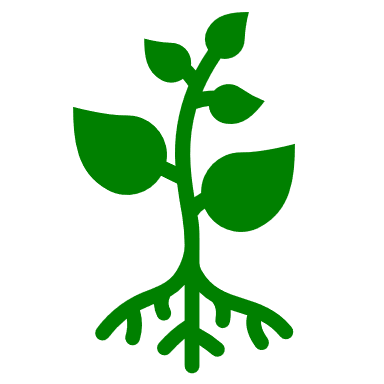 Atmospheric Hydrology: Temperature Outlook
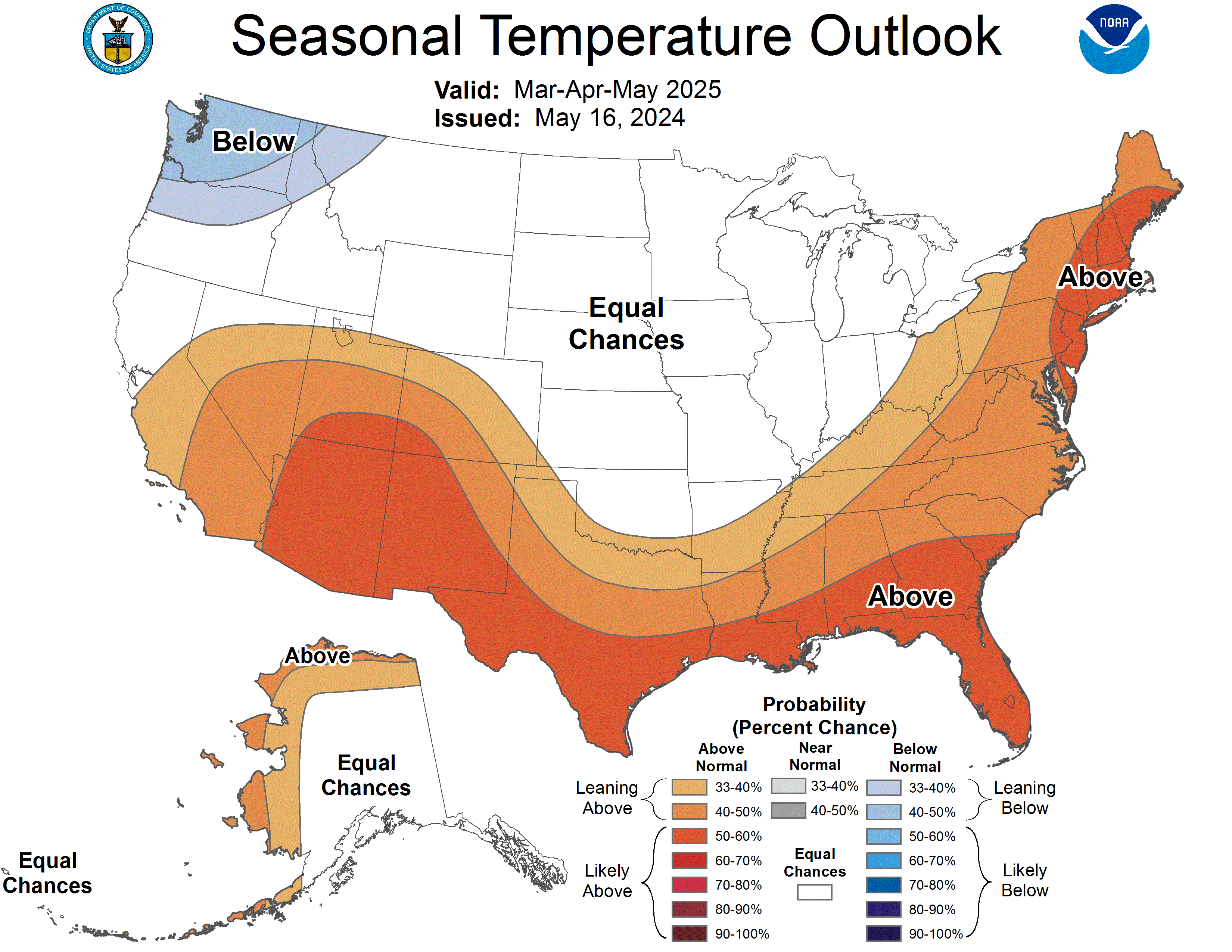 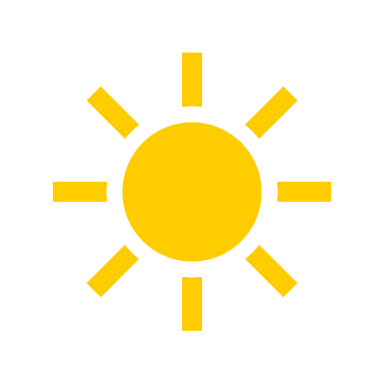 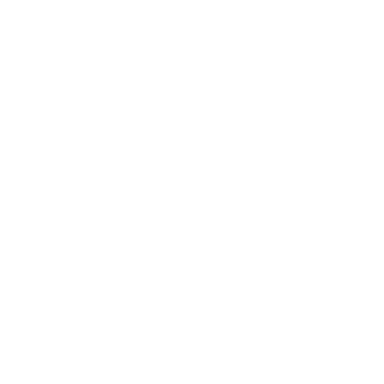 Above normal temperatures in June
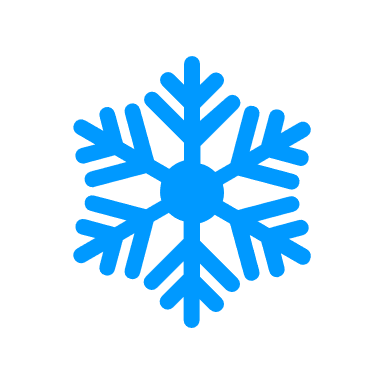 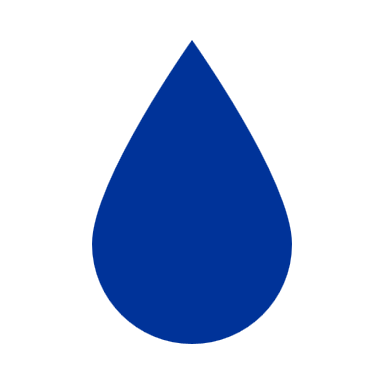 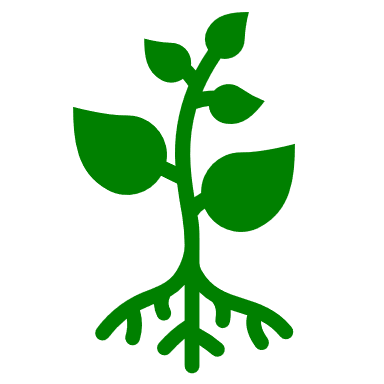 Drought Conditions:U.S. Drought Monitor
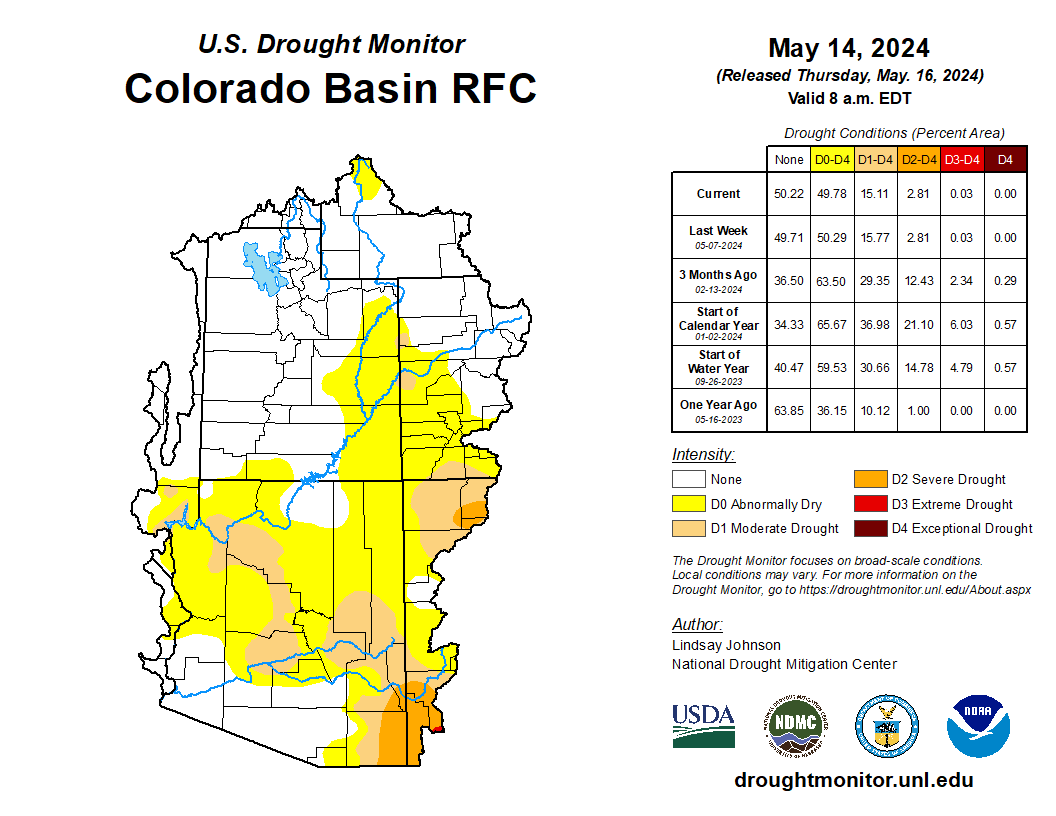 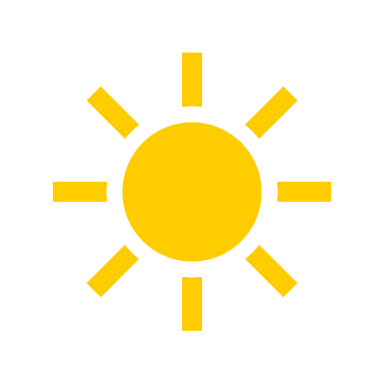 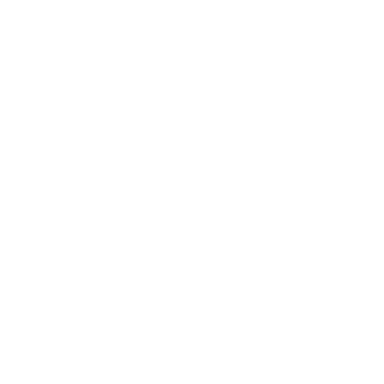 None to Moderate drought in Upper Colorado River Basin
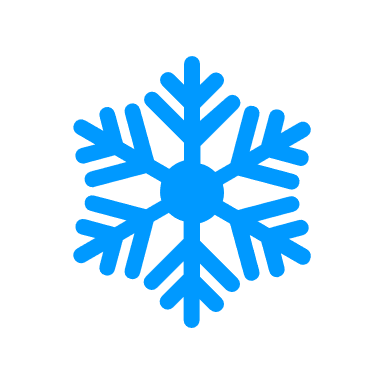 Drought conditions persist in the Colorado River Basin
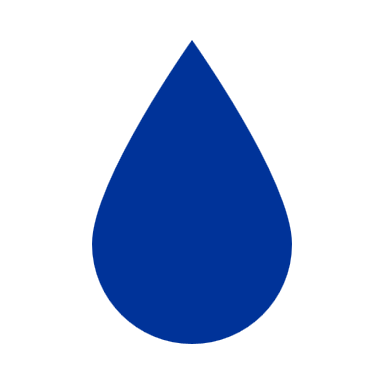 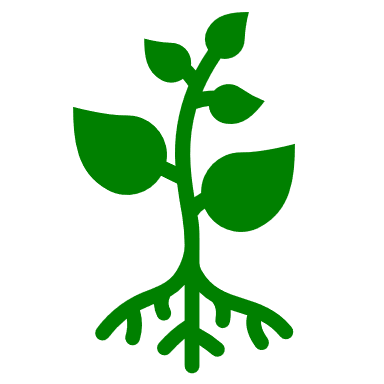 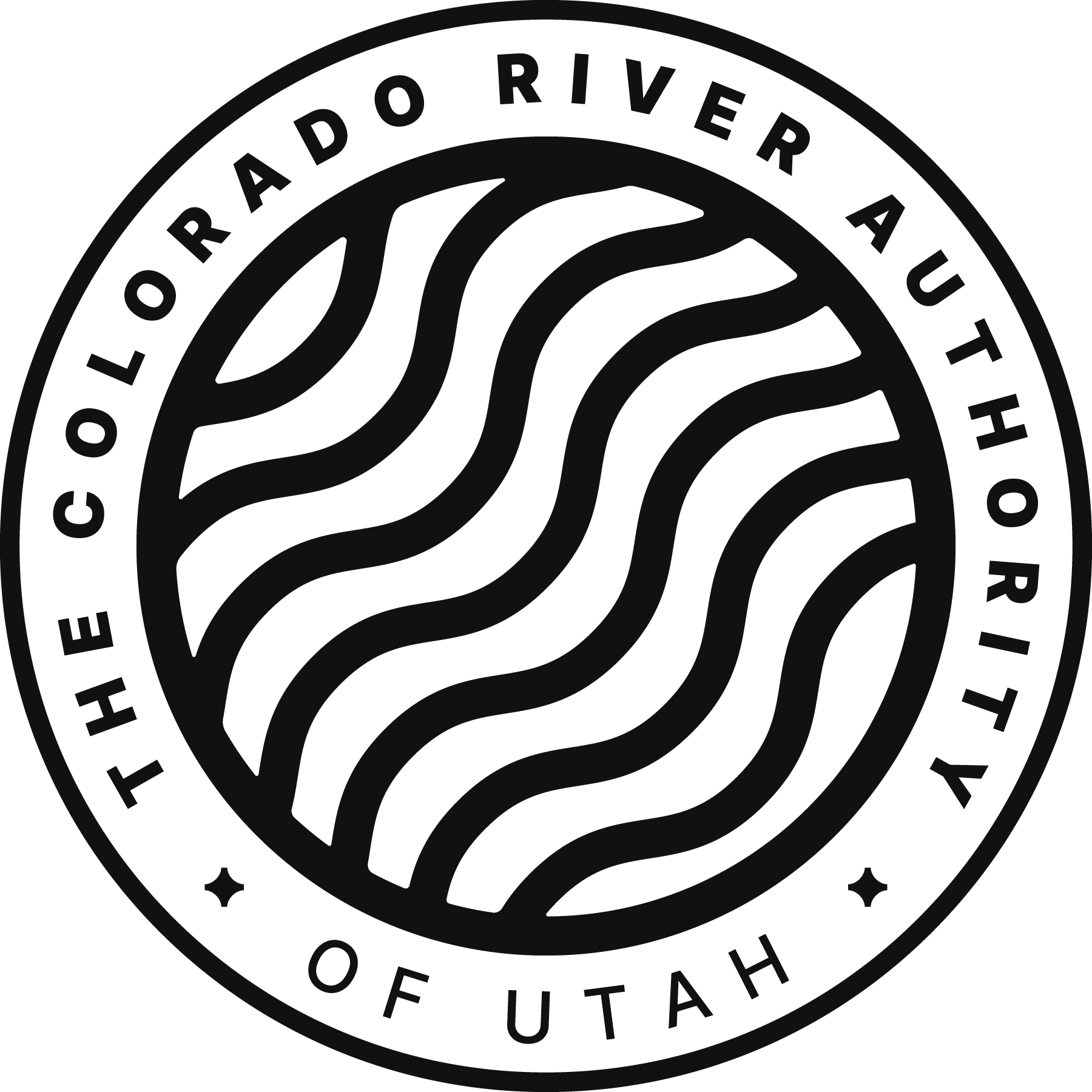 System Operations
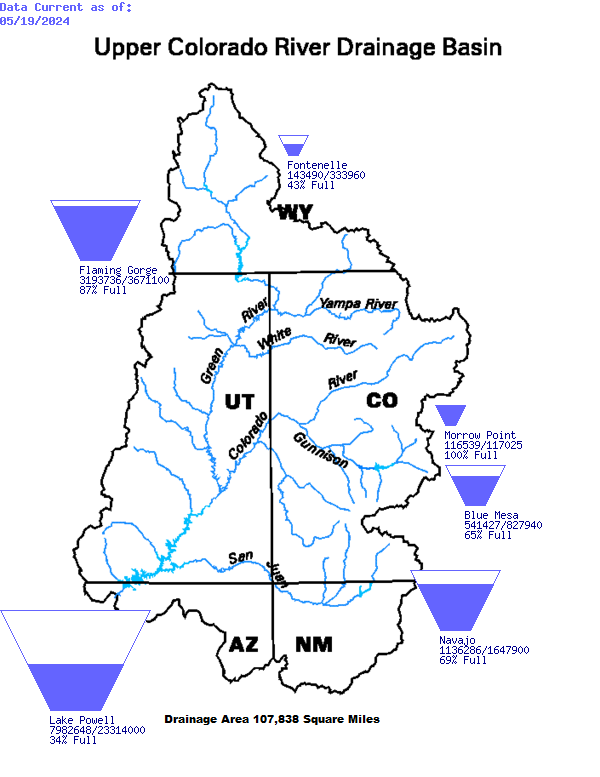 Upper Basin Storage: May 19, 2024
[Speaker Notes: Since we are in spring runoff, reservoirs have begun to increase in storage. Blue Mesa has begun it’s spring peak, FG expected to begin spring peak in next few weeks, Fontenelle is filling, and Navajo won’t be having a peak this year.]
Powell, Mead and System Storage: May 19, 2024
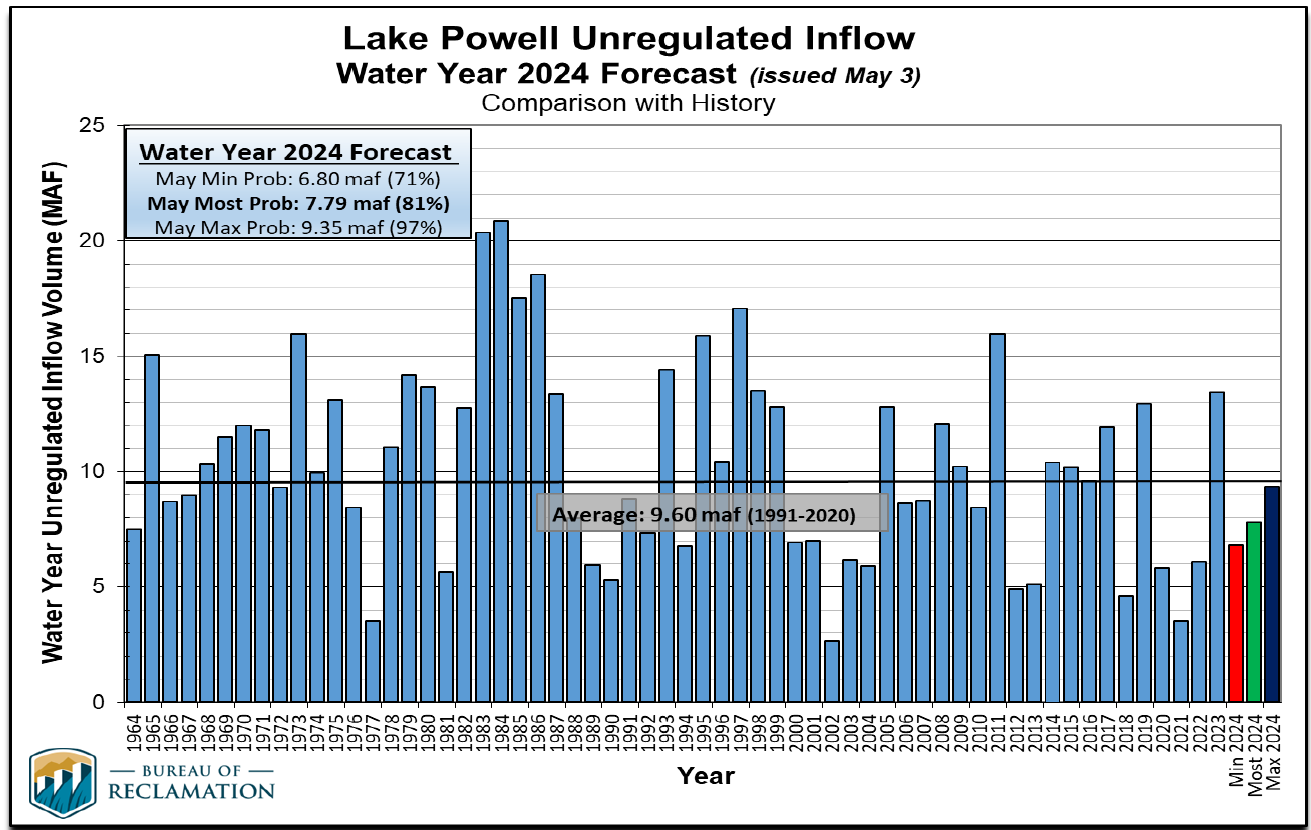 [Speaker Notes: All forecasts are now below the 1991-2020 average of 9.6 MAF, so at this point, we’re not looking at any above average forecasts this year. 
Min: 6.8, Most: 7.79, max: 9.35]
WY 2024 Lake Powell Unregulated Inflow Forecasts
[Speaker Notes: Table shows sequential unregulated inflow forecasts as months have progressed
Saw modest increases in the forecast between February to April, but a decrease in May due to a drier April. 
Max probable decreased almost 2 MAF from last month.]
Unregulated Inflow - Upper Basin Reservoirs
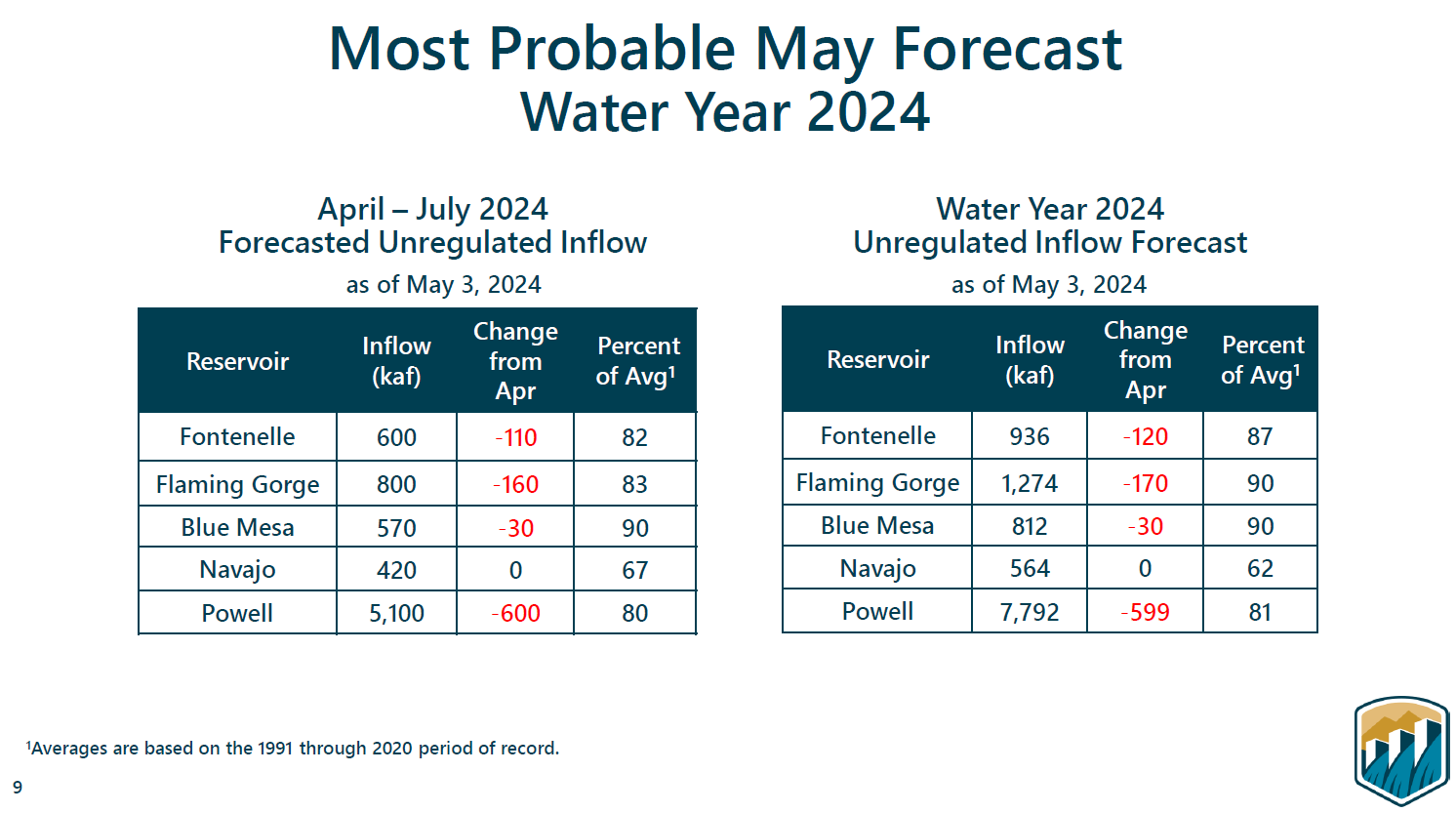 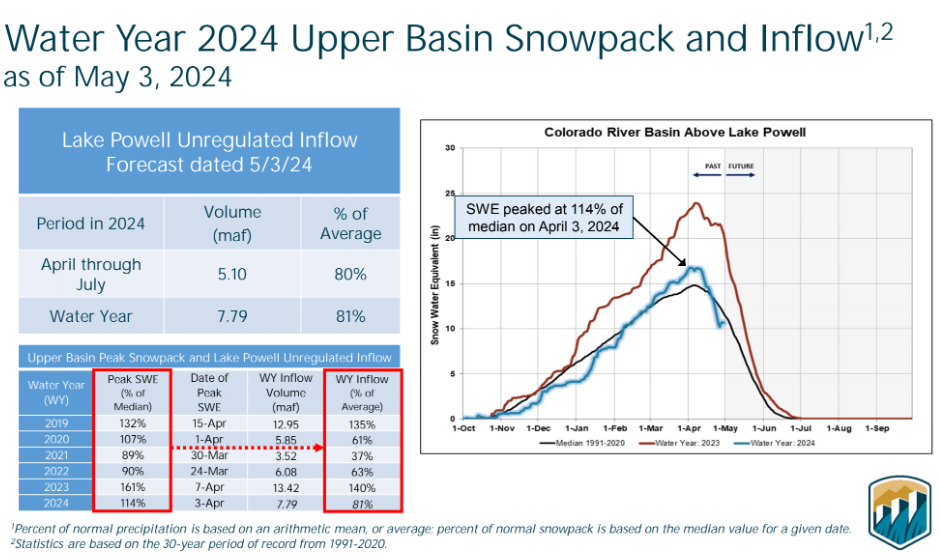 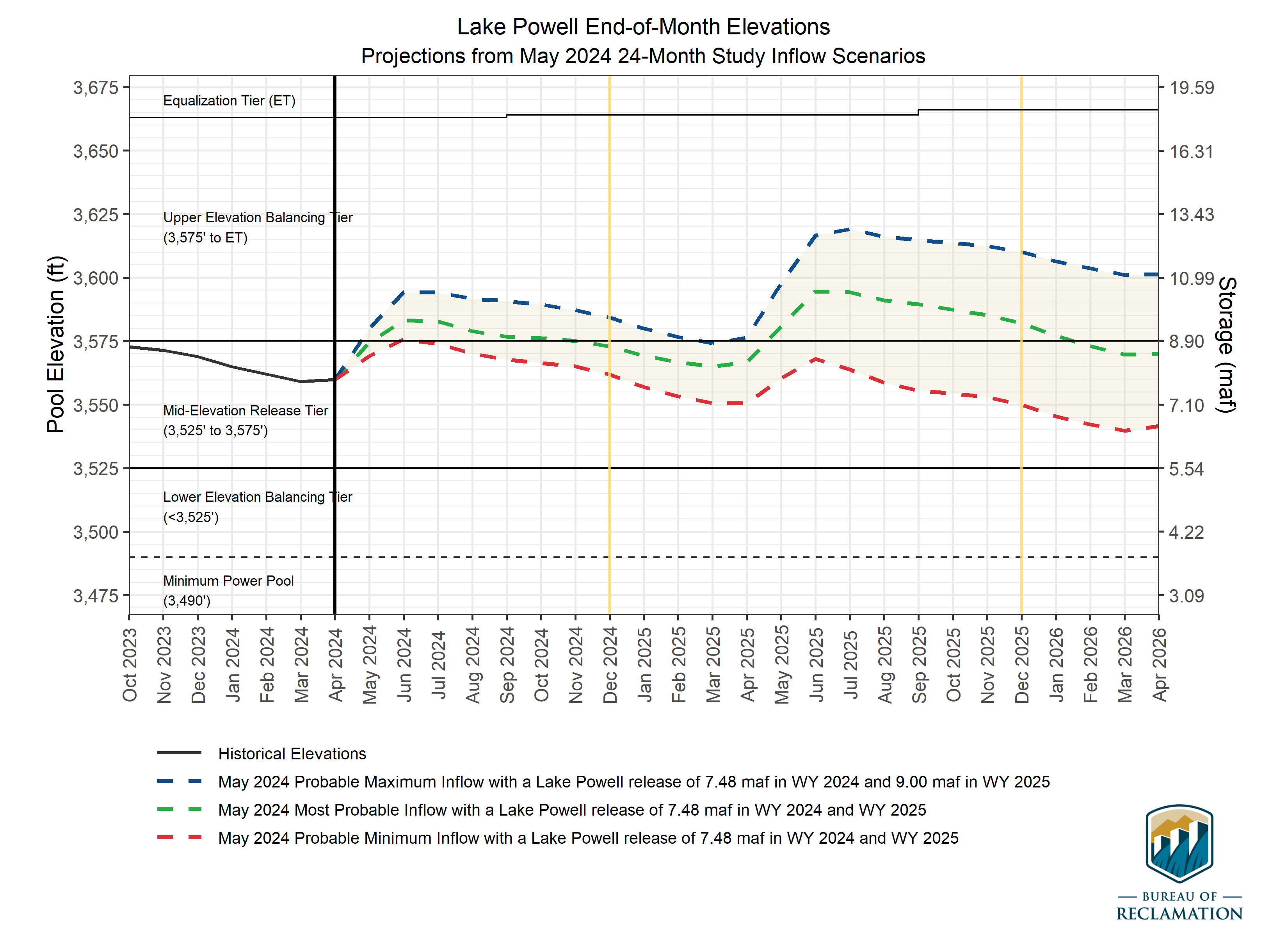 Most probable end of CY25: 3,582.12’ (41% full)
Min/Max Range: 3,550.06’ – 3,610.17’
Uncertainty is narrowing in 2024 projections

April probabilistic projections show no traces below 3525’ in 2024 or 2025
Most probable end of CY24: 3,572.92’ (37% full)
[Speaker Notes: May 24 Month Study was released last week (single input traces>> min, most, and max probable)
Reclamation will be publishing CRMMS 2 and 5 year probabilistic projections (30 traces, cloud) towards the end of the month. These runs will include the near term SEIS ruleset, so additional work is needed to add these.]
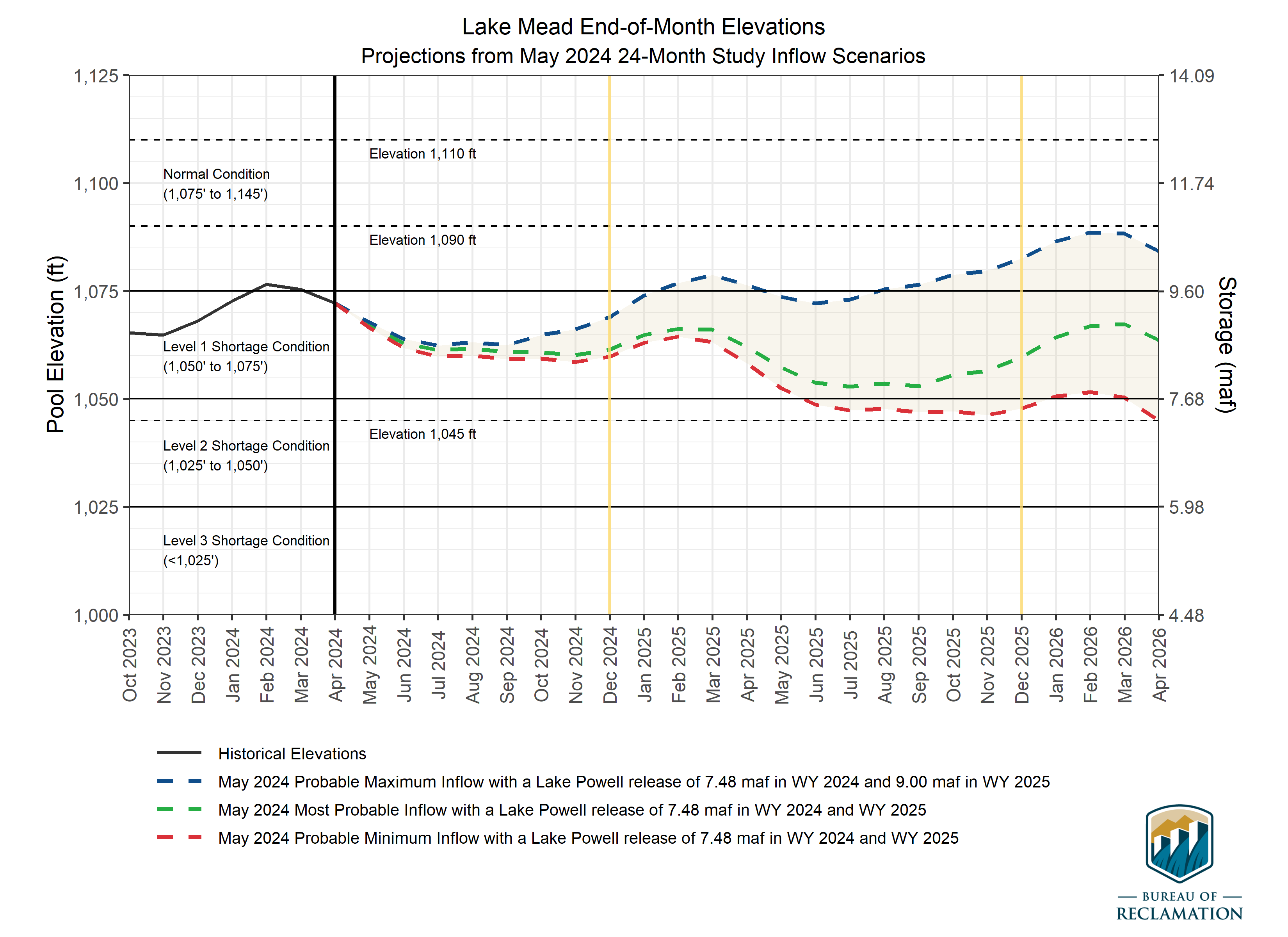 Most probable end of CY25: 1,059.62’ (32% full)
Min/Max Range: 1,047.75’ – 1,082.51’
End of CY25
Min – Level 2 shortage
Most – Level 1 shortage
Max - Normal
Most probable end of CY24: 1,061.41’ (33% full)
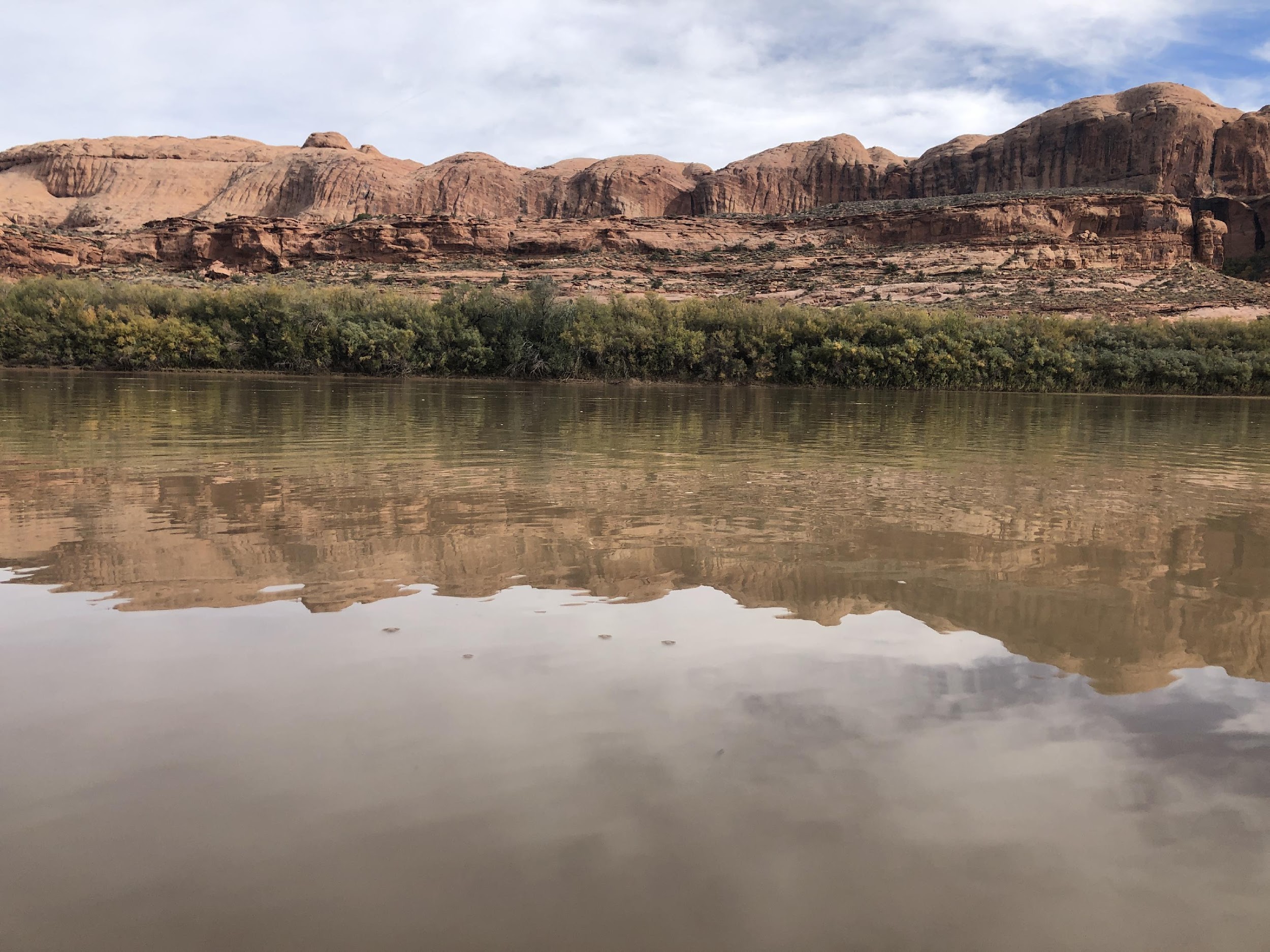 8
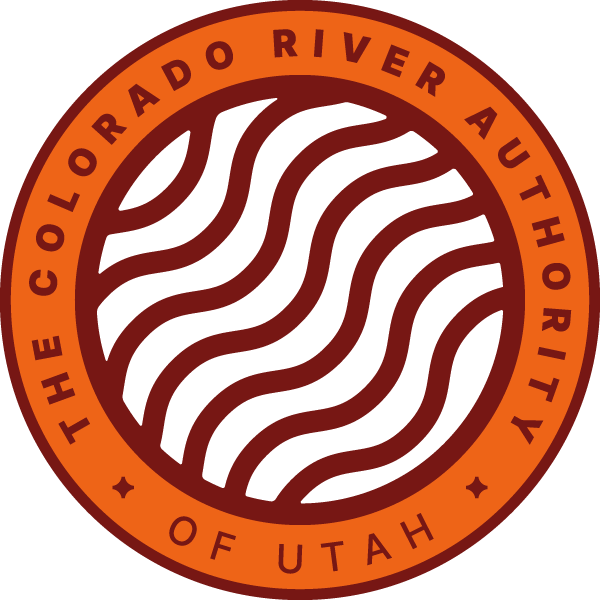 Defending Every Drop
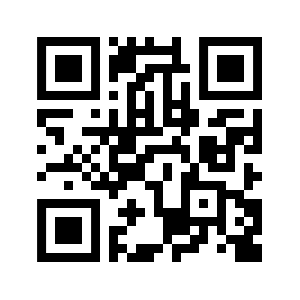 cra.utah.gov
@AuthorityUT
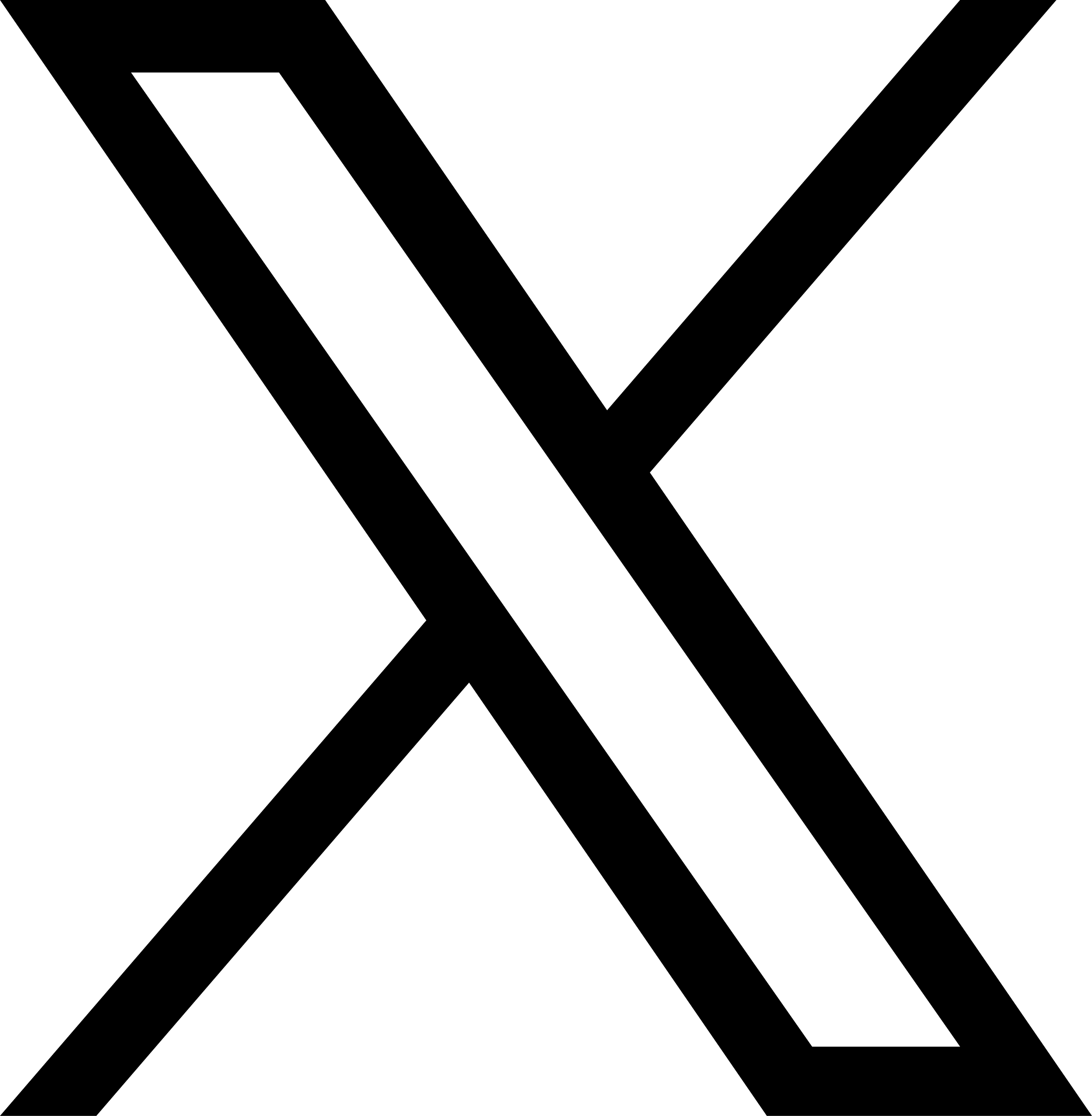 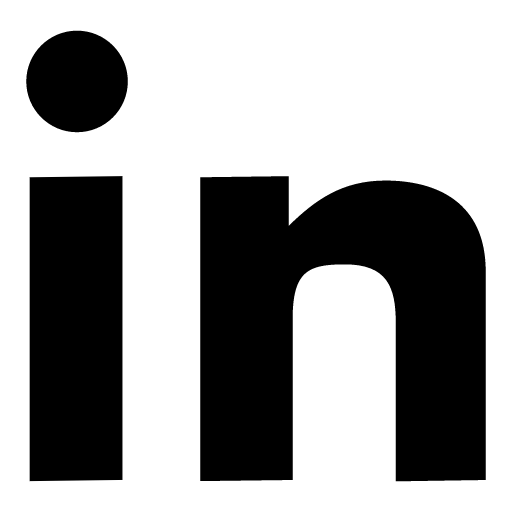 @AmyHaasColoRivr